LIFE/work balance











We have started a #LIFEworkbalance campaign and we need your help to complete our LIFE/work balance survey.

We hope to publish the results soon, so please give 15 minutes of your time to help us get a true picture of school life.


Want to be a part of this campaign? Take the survey on our website and share it with your colleagues!
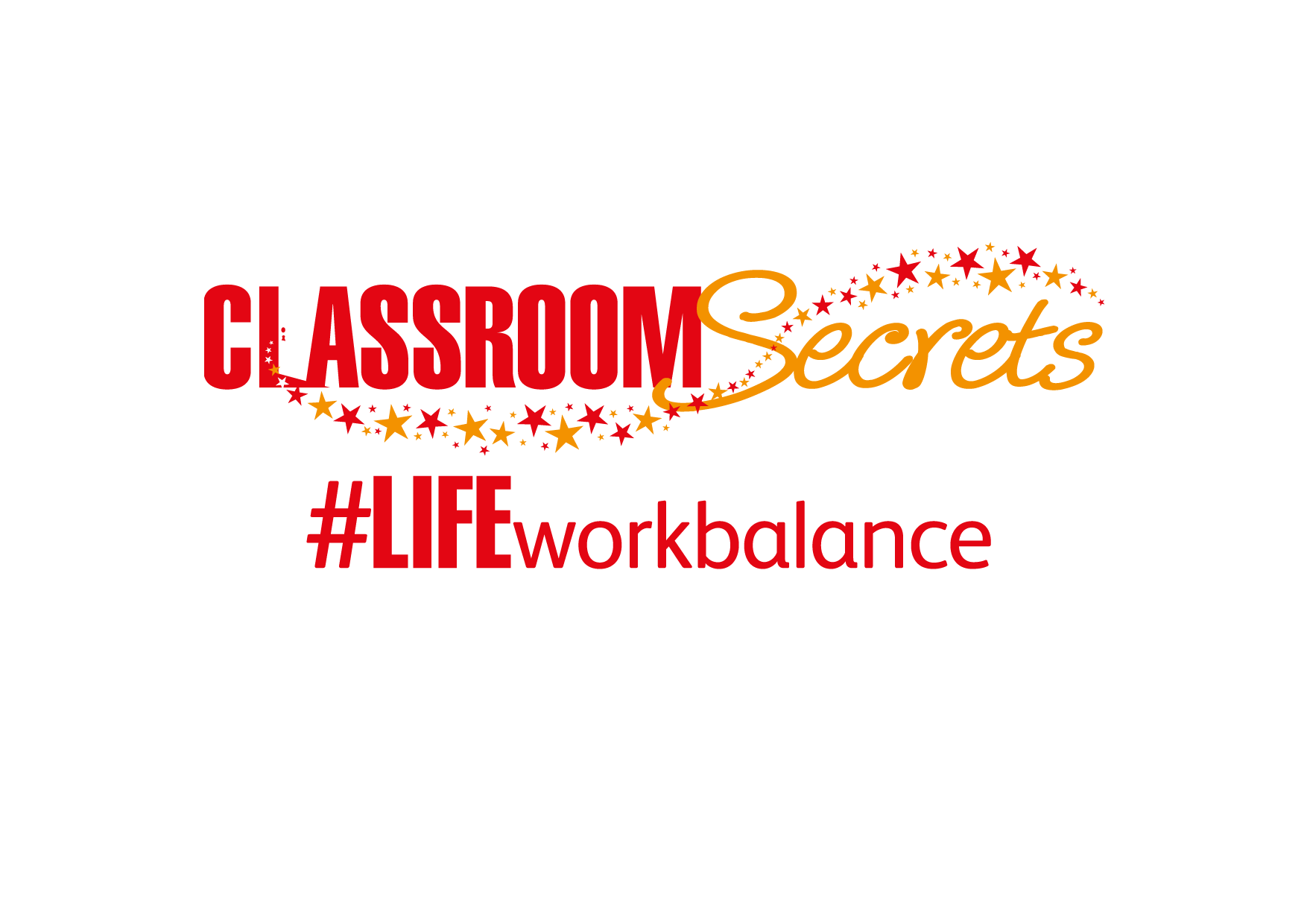 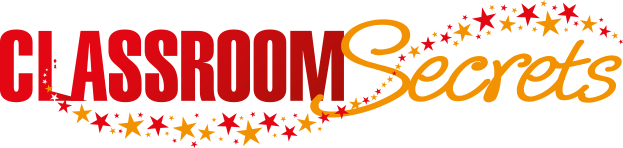 © Classroom Secrets Limited 2018
Year 4 – Autumn Block 3 – Fronted Adverbials – What is an Adverbial?

About This Resource:

This PowerPoint has been designed to support your teaching of this small step. It includes a starter activity and an example of each question from the Varied Fluency and Application and Reasoning resources also provided in this pack. You can choose to work through all examples provided or a selection of them depending on the needs of your class.


National Curriculum Objectives:

English Year 4: (4G5.6b) Using fronted adverbials


More resources from our Grammar, Punctuation and Spelling scheme of work.


Did you like this resource? Don’t forget to review it on our website.
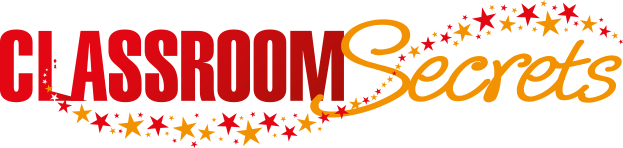 © Classroom Secrets Limited 2018
Year 4 – Autumn Block 3 – Fronted Adverbials – What is an Adverbial?

Notes and Guidance

From Year 3, children should know that adverbs can be used to expand sentences by adding information about when, how, where or how often a verb takes place. 
Children should already know that a single adverb can be used in different locations within a sentence. 
In this step, children will learn that adverbs can be expanded into adverbial phrases. 
Adverbs (single words) can also be used as an adverbial on their own but for the purposes of introducing this area the first step is to introduce the idea of an adverbial within a sentence. 


Focused Questions

What is an adverb?
Which part of the sentence gives us more information about the verb?
What is an adverbial phrase?
Can you change the adverb in this sentence?
How do we know when/how/where the verb takes place?
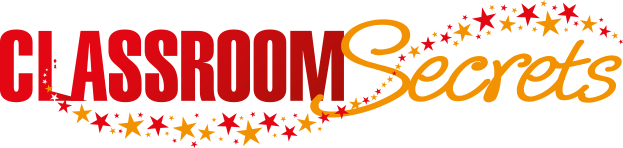 © Classroom Secrets Limited 2018
Year 4 – Autumn Block 3 – Fronted Adverbials



Step 1: What is an Adverbial?
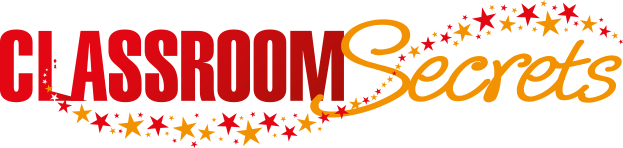 © Classroom Secrets Limited 2018
Introduction

Circle all the adverbs below.
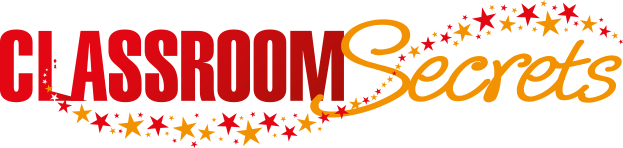 © Classroom Secrets Limited 2018
Introduction

Circle all the adverbs below.
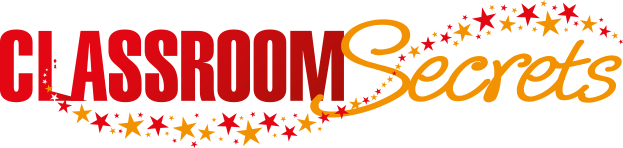 © Classroom Secrets Limited 2018
Varied Fluency 1

Label the verb (V) and adverb (A) in the sentence below.


We wrote carefully in our new books.
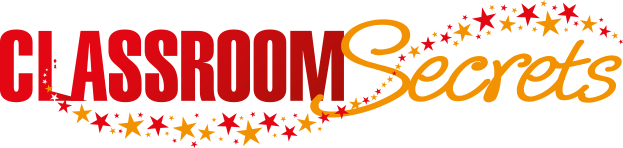 © Classroom Secrets Limited 2018
Varied Fluency 1

Label the verb (V) and adverb (A) in the sentence below.


We wrote carefully in our new books.
V
A
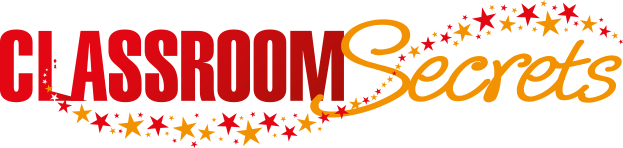 © Classroom Secrets Limited 2018
Varied Fluency 2

Tick the adverbial below.


A big lion roared.

We chatted

All of a sudden,
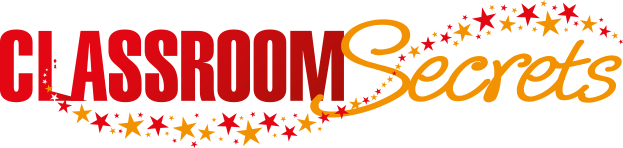 © Classroom Secrets Limited 2018
Varied Fluency 2

Tick the adverbial below.


A big lion roared.

We chatted

All of a sudden,

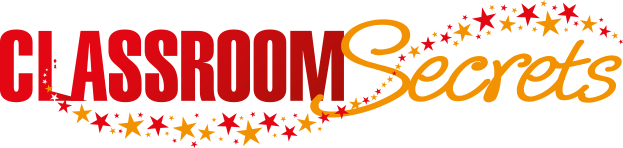 © Classroom Secrets Limited 2018
Varied Fluency 3

Underline the adverbial in the sentence below.


In the distance, I spied an enemy ship.
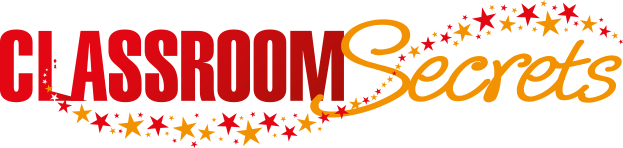 © Classroom Secrets Limited 2018
Varied Fluency 3

Underline the adverbial in the sentence below.


In the distance, I spied an enemy ship.
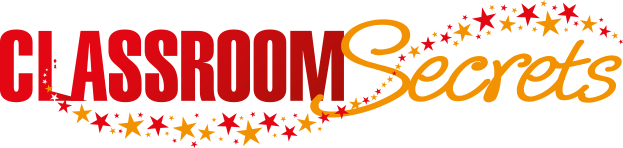 © Classroom Secrets Limited 2018
Varied Fluency 4

Does the underlined adverbial tell you when, where, how, how often or how much?


The jaguar pounced on its prey without warning.
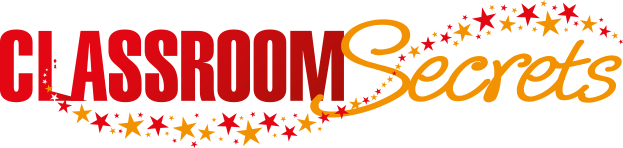 © Classroom Secrets Limited 2018
Varied Fluency 4

Does the underlined adverbial tell you when, where, how, how often or how much?


The jaguar pounced on its prey without warning.



How
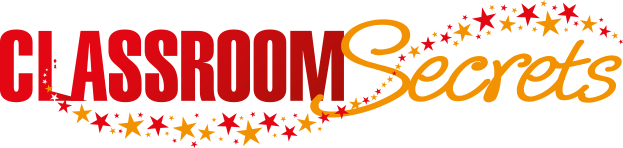 © Classroom Secrets Limited 2018
Application 1

Change the adverb in the sentence below to change the meaning.


The whole class laughed quietly when the teacher made a joke.
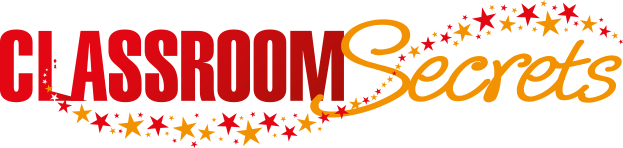 © Classroom Secrets Limited 2018
Application 1

Change the adverb in the sentence below to change the meaning.


The whole class laughed quietly when the teacher made a joke.


Various answers, for example: The whole class laughed loudly when the teacher made a joke.
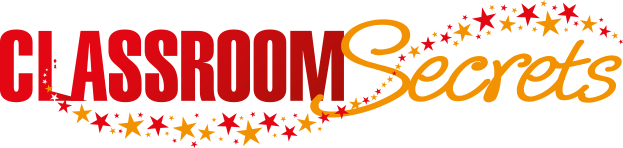 © Classroom Secrets Limited 2018
Reasoning 1

Blake has changed the adverbial in the sentence below. What has this done to the meaning of his sentence?


The tiny black mouse scampered towards its hole rapidly.

The tiny black mouse scampered towards its hole 
slowly.
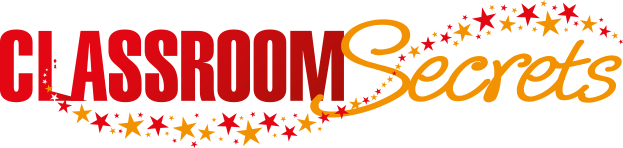 © Classroom Secrets Limited 2018
Reasoning 1

Blake has changed the adverbial in the sentence below. What has this done to the meaning of his sentence?


The tiny black mouse scampered towards its hole rapidly.

The tiny black mouse scampered towards its hole 
slowly.


Changing the adverbial changes the meaning because…
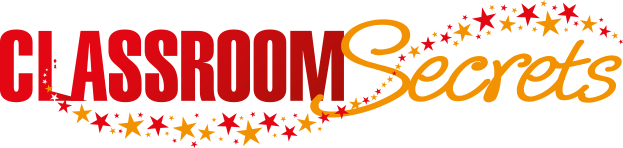 © Classroom Secrets Limited 2018
Reasoning 1

Blake has changed the adverbial in the sentence below. What has this done to the meaning of his sentence?


The tiny black mouse scampered towards its hole rapidly.

The tiny black mouse scampered towards its hole 
slowly.


Changing the adverbial changes the meaning because it changes how the mouse ran to its hole.
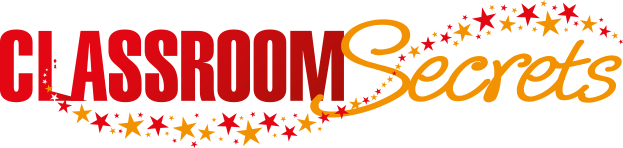 © Classroom Secrets Limited 2018
Reasoning 2

What does the adverbial in this sentence tell you? How do you know?


The circus pitched their big top next to the school field.
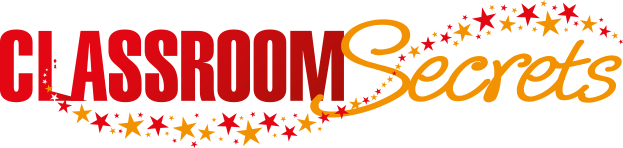 © Classroom Secrets Limited 2018
Reasoning 2

What does the adverbial in this sentence tell you? How do you know?


The circus pitched their big top next to the school field.


The adverbial tells you…
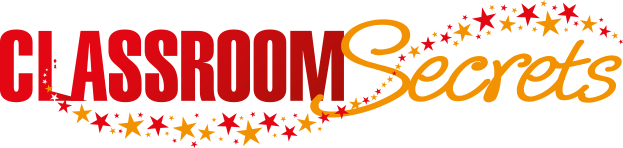 © Classroom Secrets Limited 2018
Reasoning 2

What does the adverbial in this sentence tell you? How do you know?


The circus pitched their big top next to the school field.


The adverbial tells you where the verb happened e.g. next to the school field.
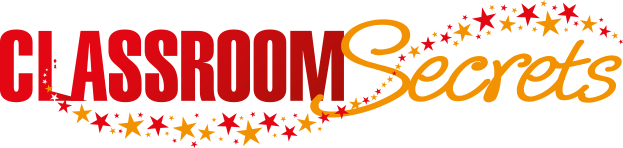 © Classroom Secrets Limited 2018